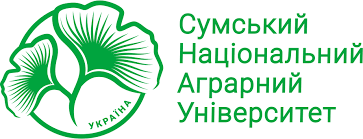 Результати опитування аспірантів щодо навчання на ОНП
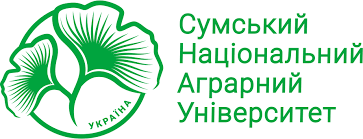 Опитування
Мета – оцінити рівень задоволеності аспірантів  навчанням на ОНП
Термін – жовтень 2023 р.
Цільова аудиторія – аспіранти 4 року навчання
Загальна кількість аспірантів 4 року – 18 осіб
Взяло участь – 13 аспірантів, в тому числі:
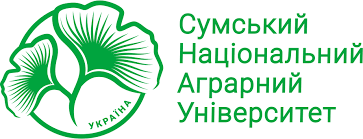 Запропоновано такі блоки питань
Дослідницька інфраструктура
Наукове керівництво
Дослідницьке середовище
Прогрес і оцінка
Можливості розвитку
Педагогічна практика
Дослідницькі навички
Інші навички
Відповідальність та підтримка
Кар'єра
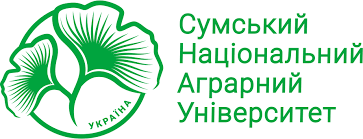 Дослідницька інфраструктура
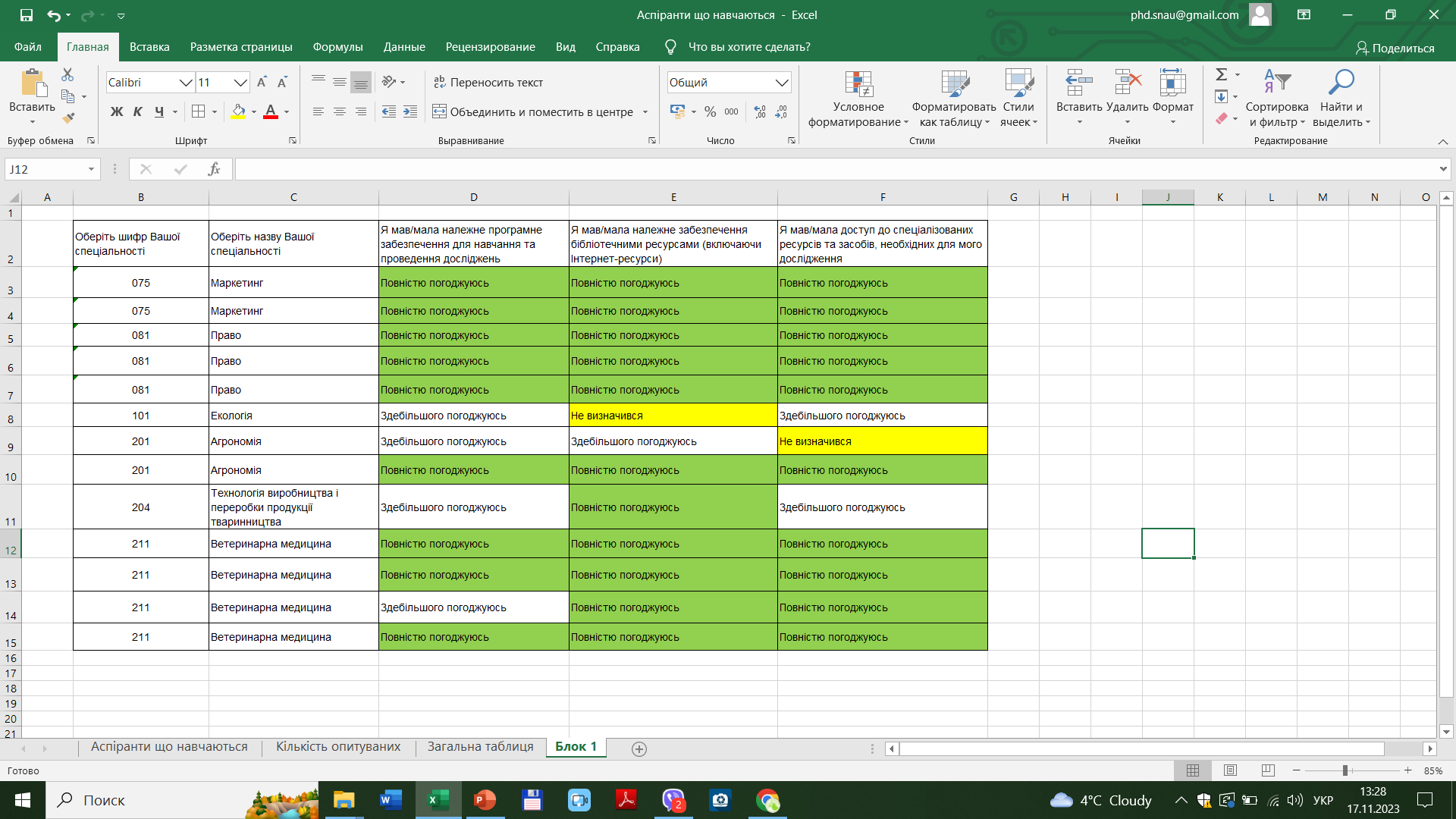 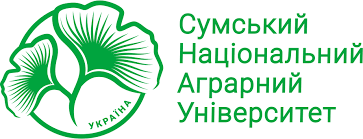 Наукове керівництво
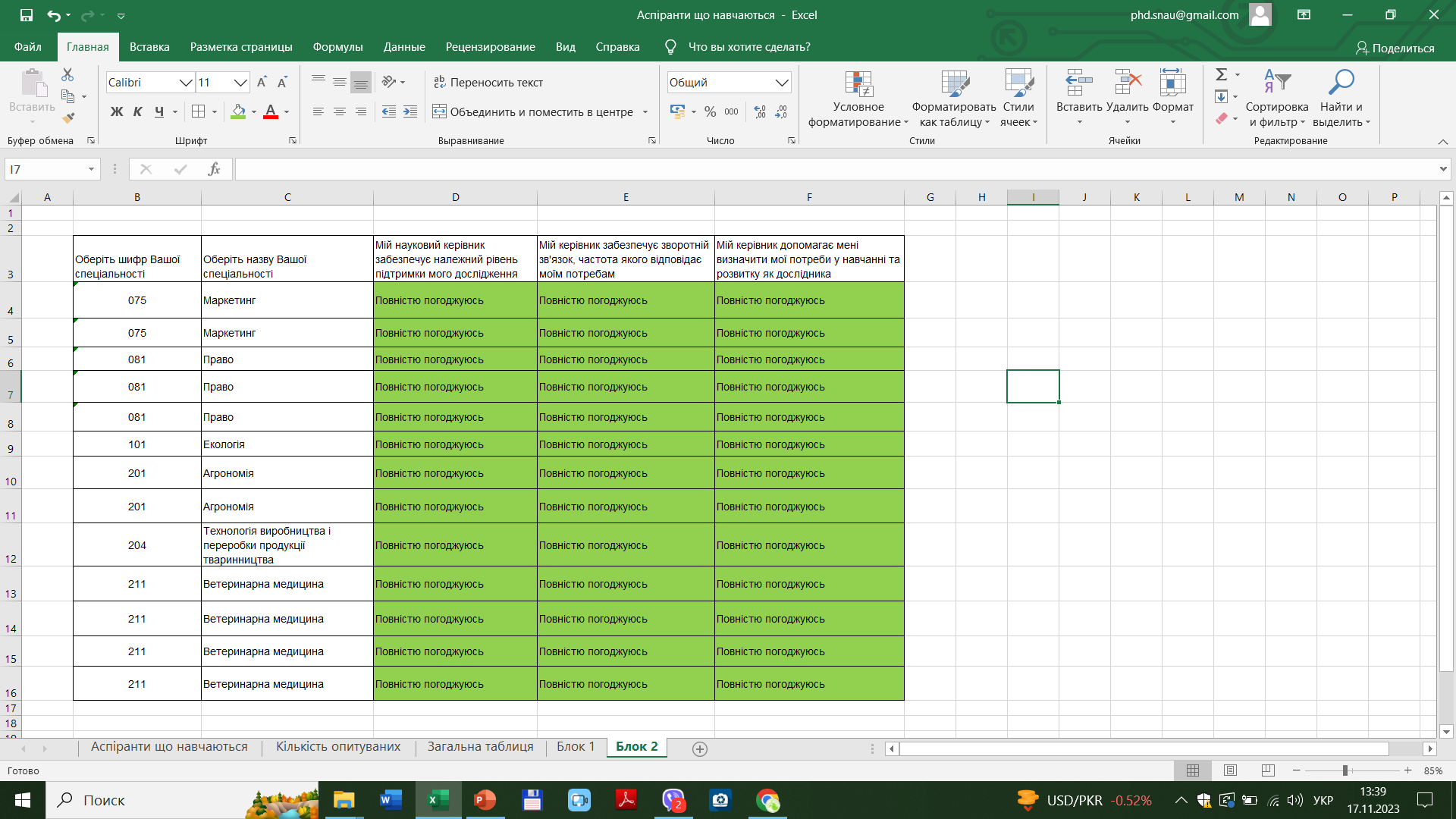 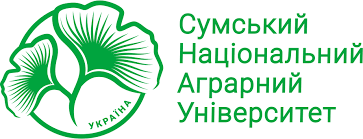 Дослідницьке середовище
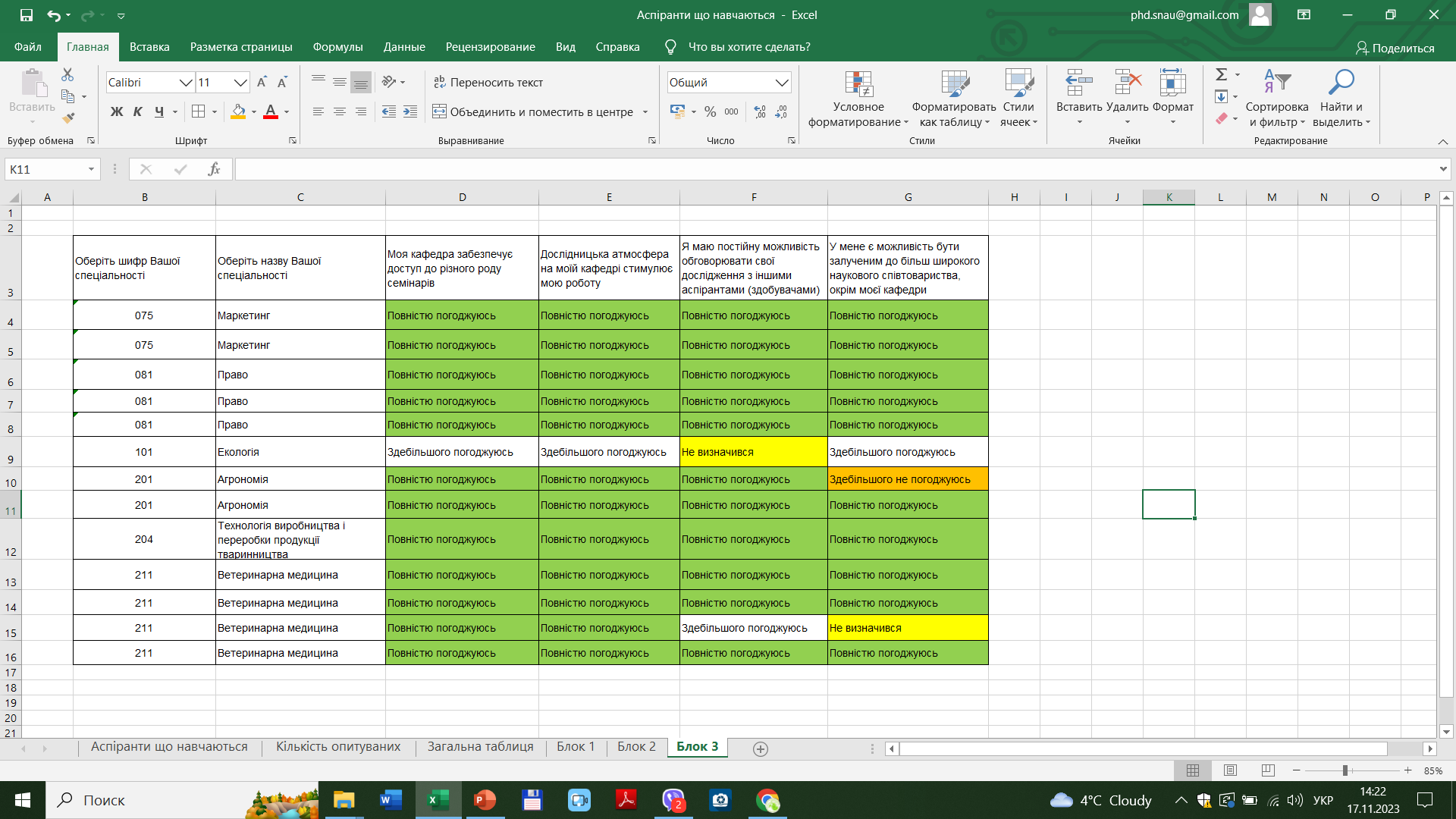 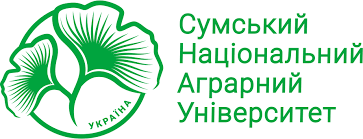 Прогрес і оцінка
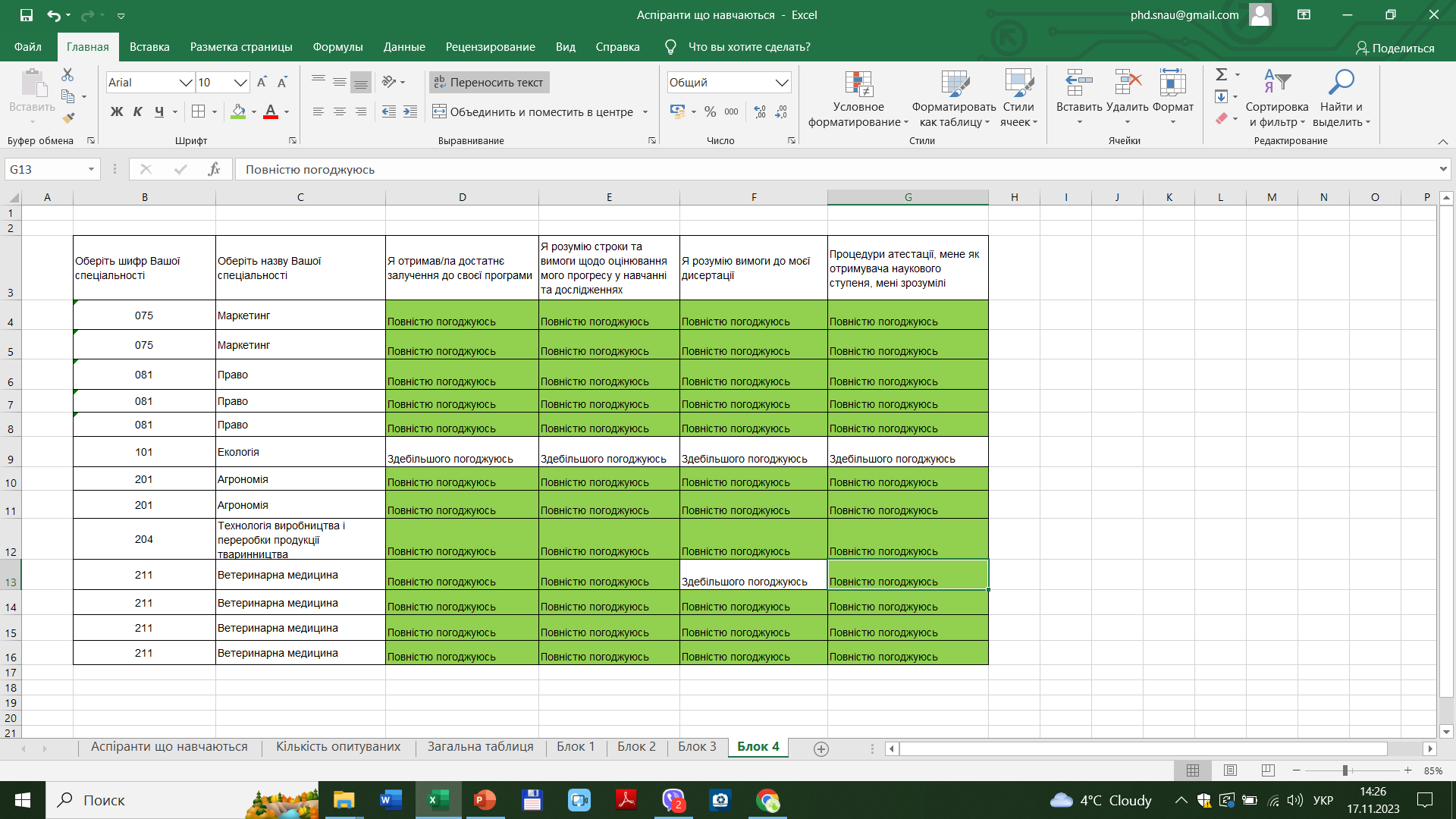 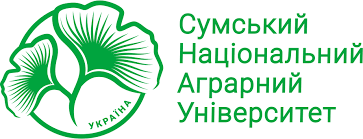 Можливості розвиту
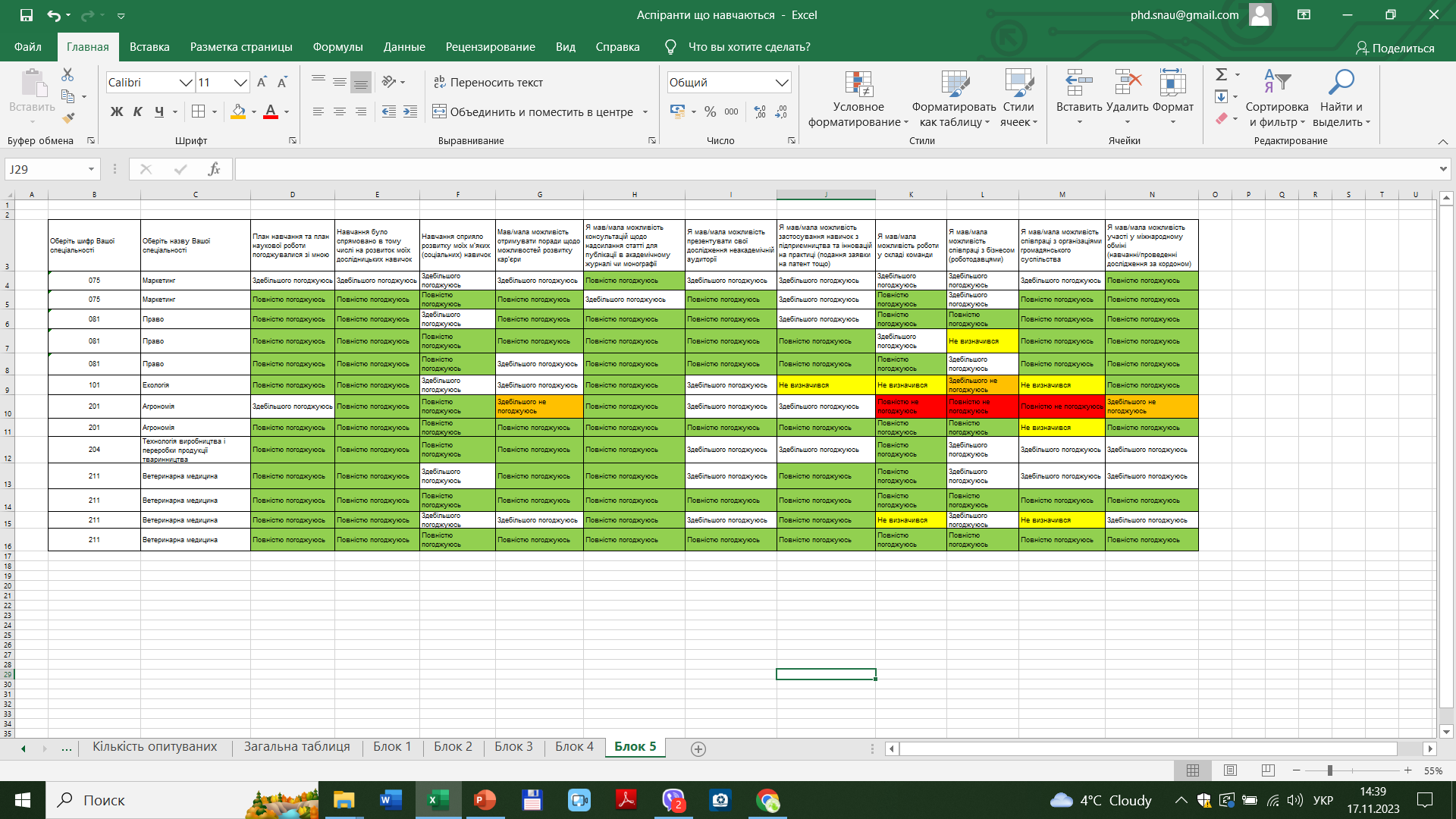 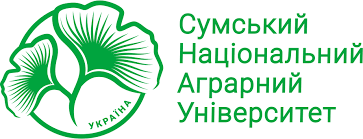 Педагогічна практика
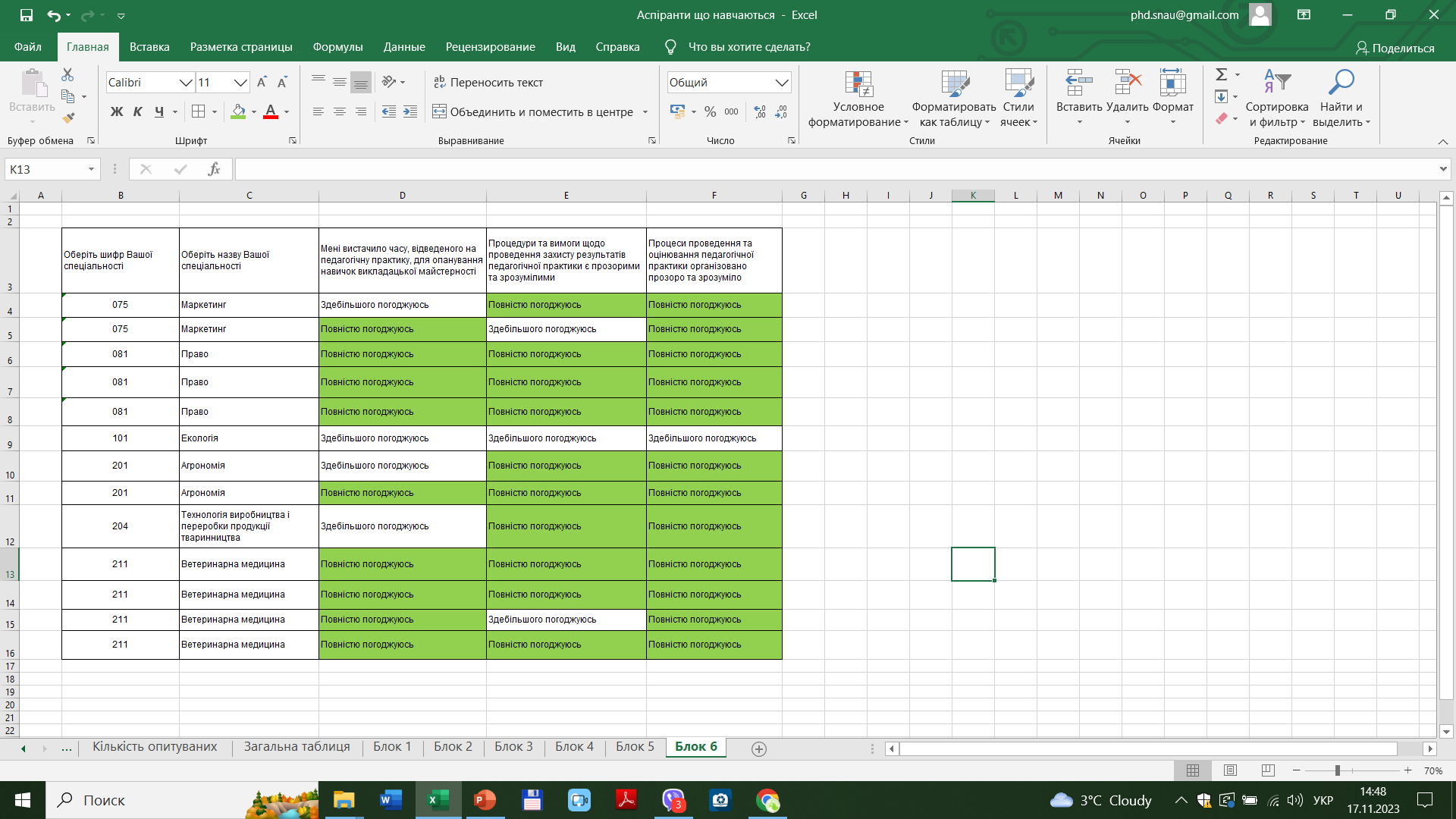 Дослідницькі навички
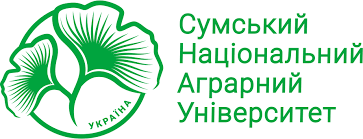 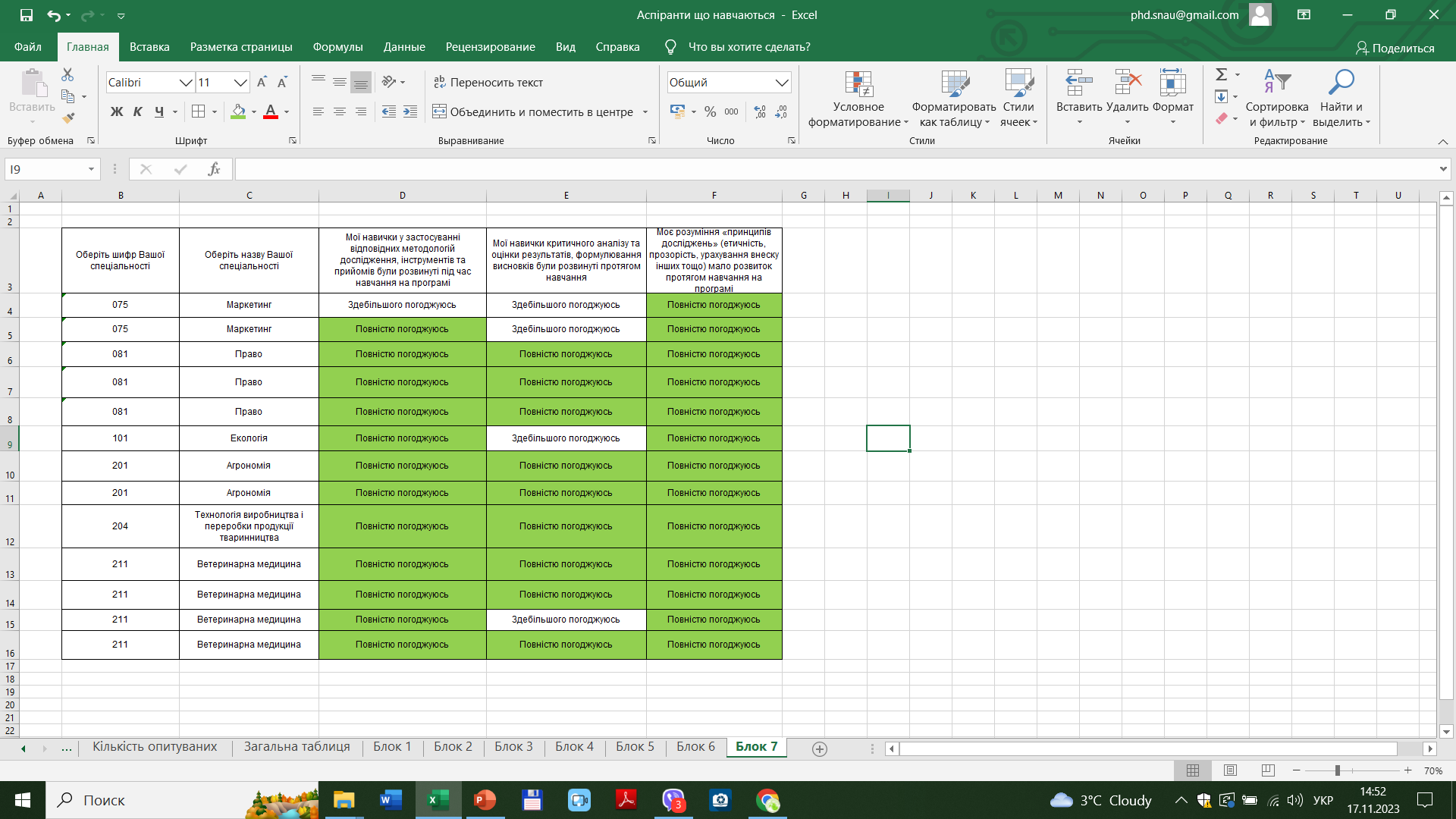 Інші навички
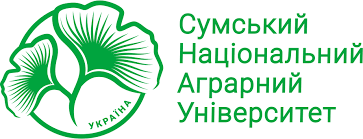 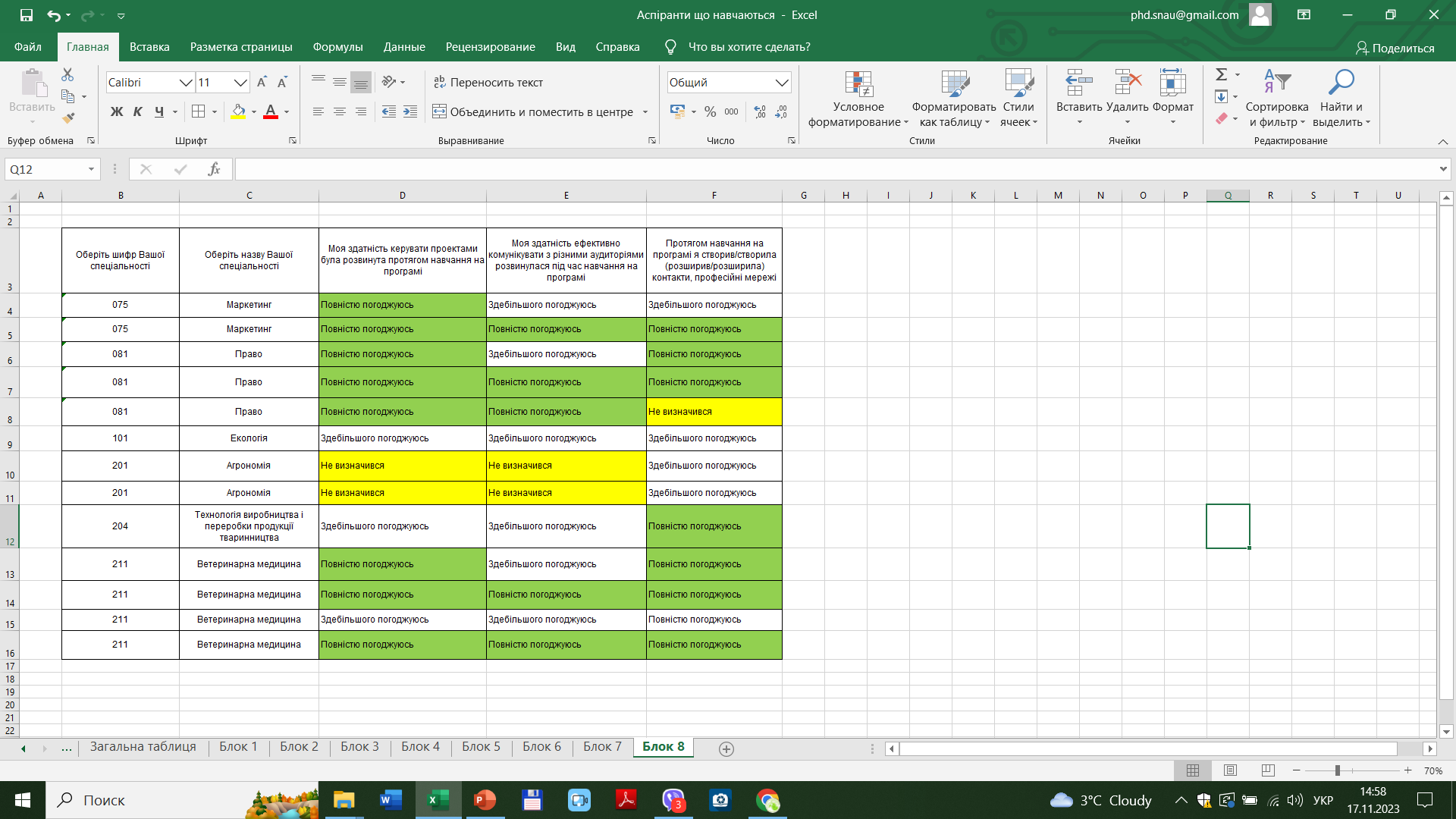 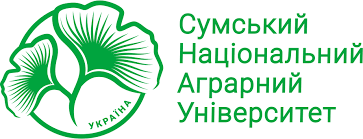 Відповідальність та підтримка
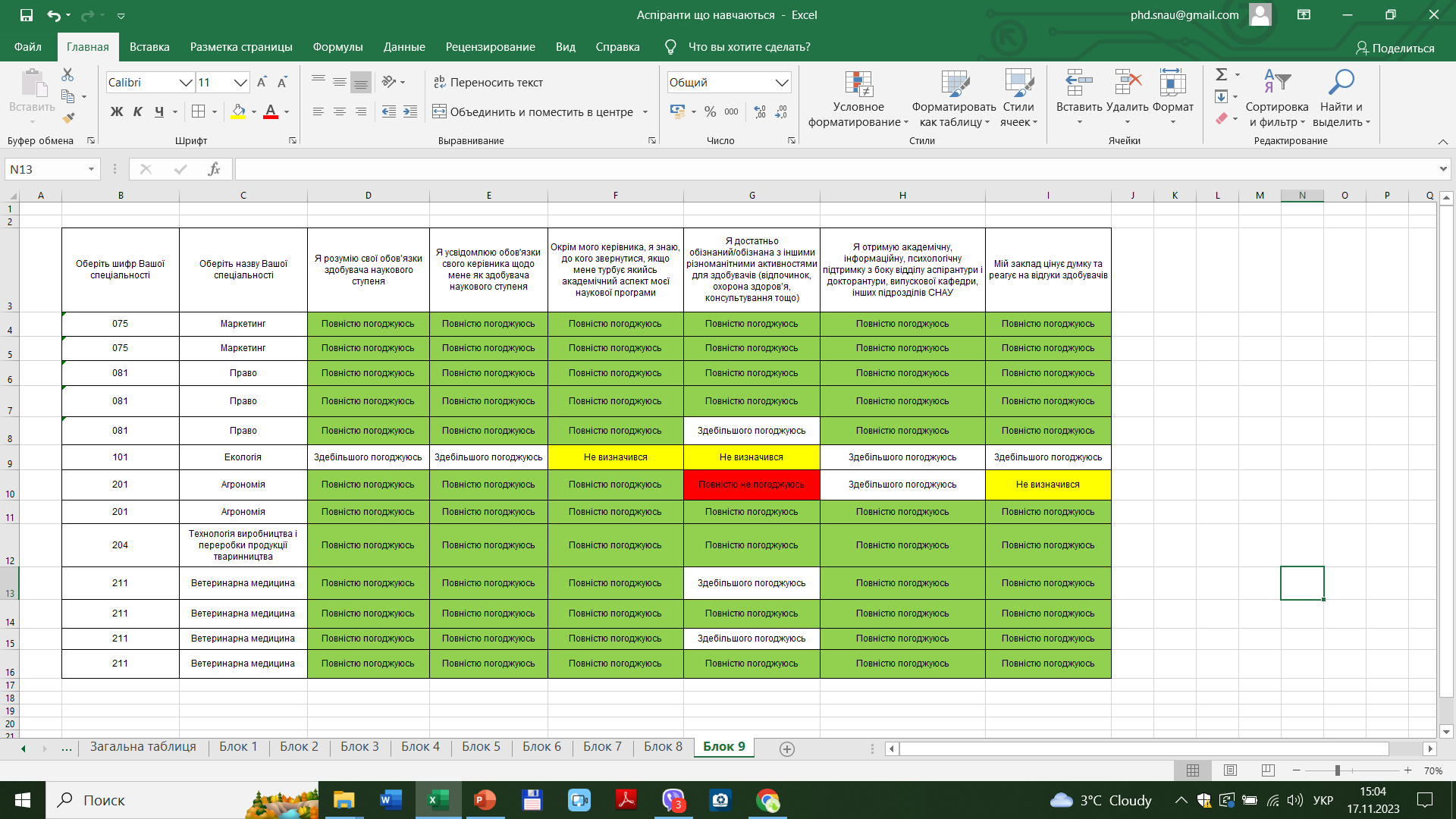 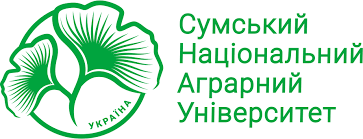 Кар'єра
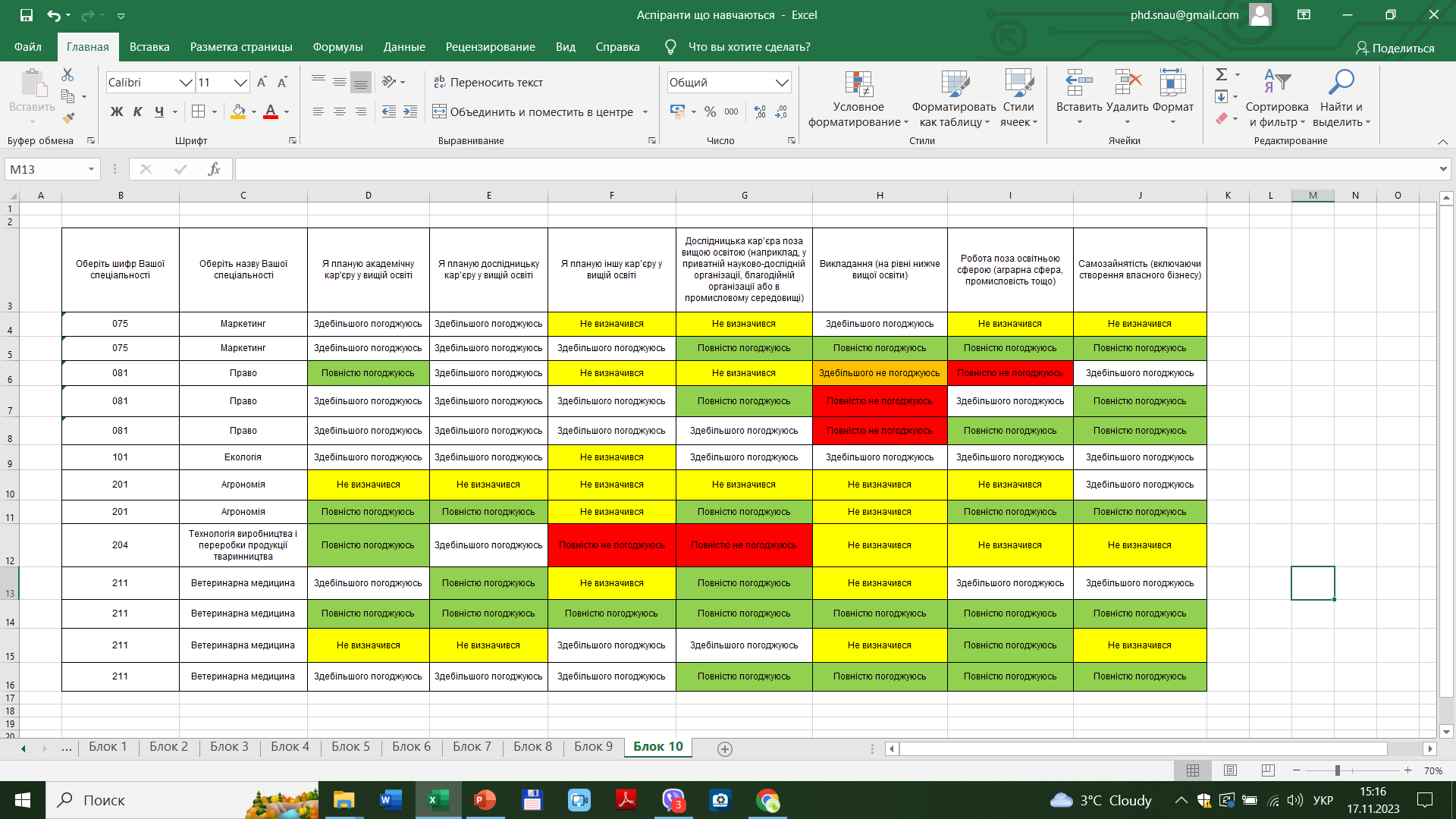 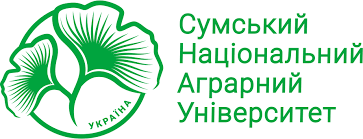 Коментарі
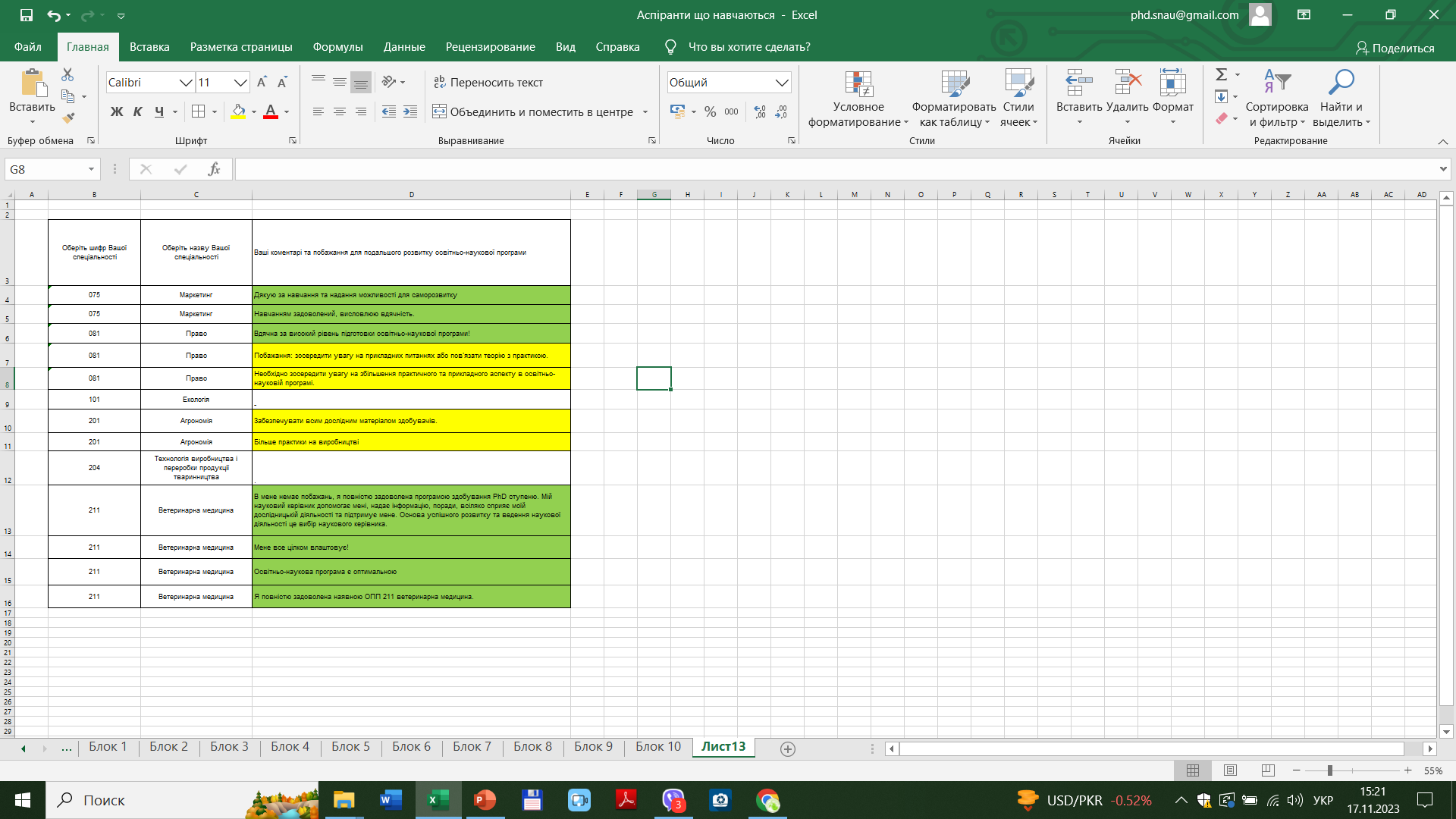 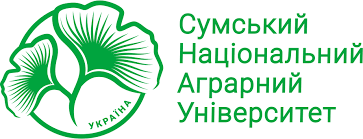 Звернути увагу на
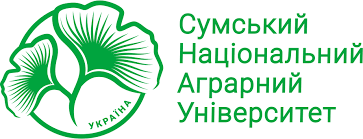 Дякую за увагу!